محاضرة (1) كرة سلة ثانية
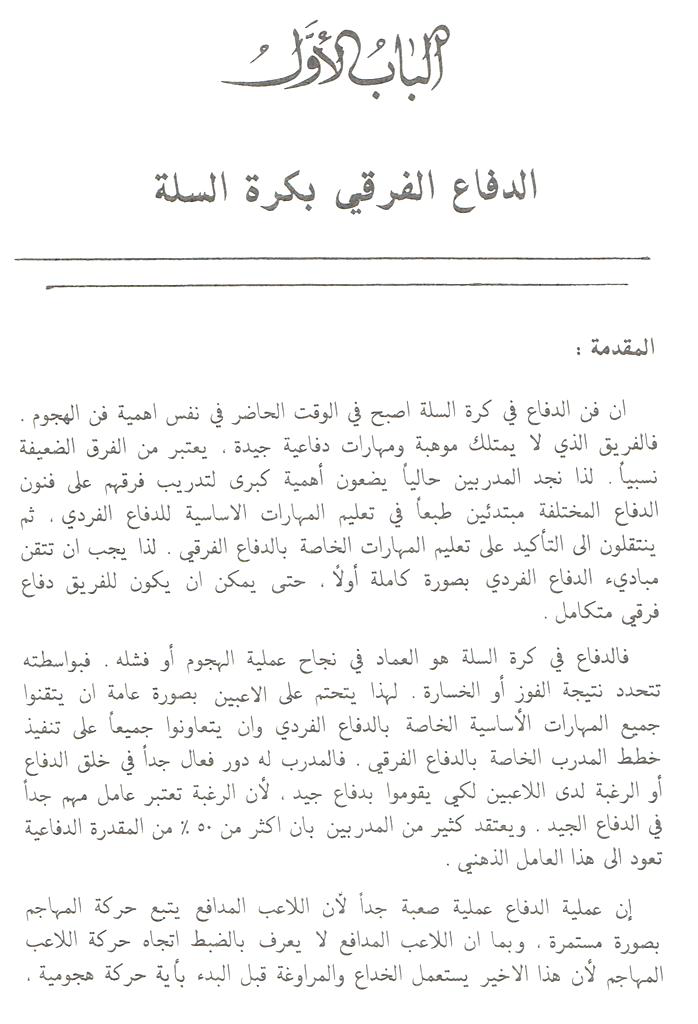 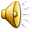 محاضرة (1) كرة سلة ثانية
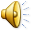 محاضرة (1) كرة سلة ثانية
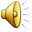 محاضرة (1) كرة سلة ثانية
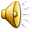 محاضرة (1) كرة سلة ثانية
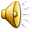 محاضرة (1) كرة سلة ثانية
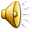